Art Inspired by Adam Young
By Division 4
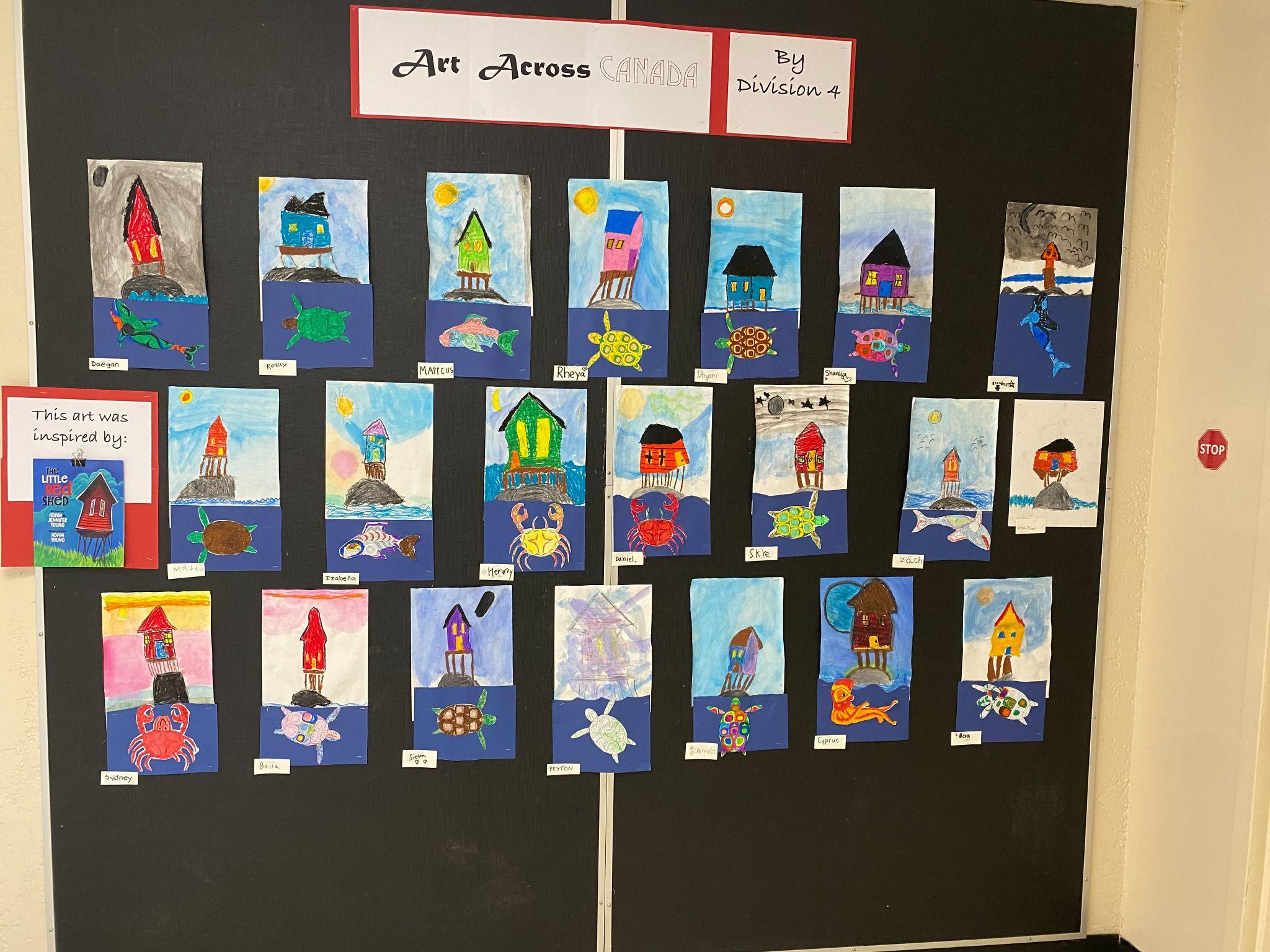 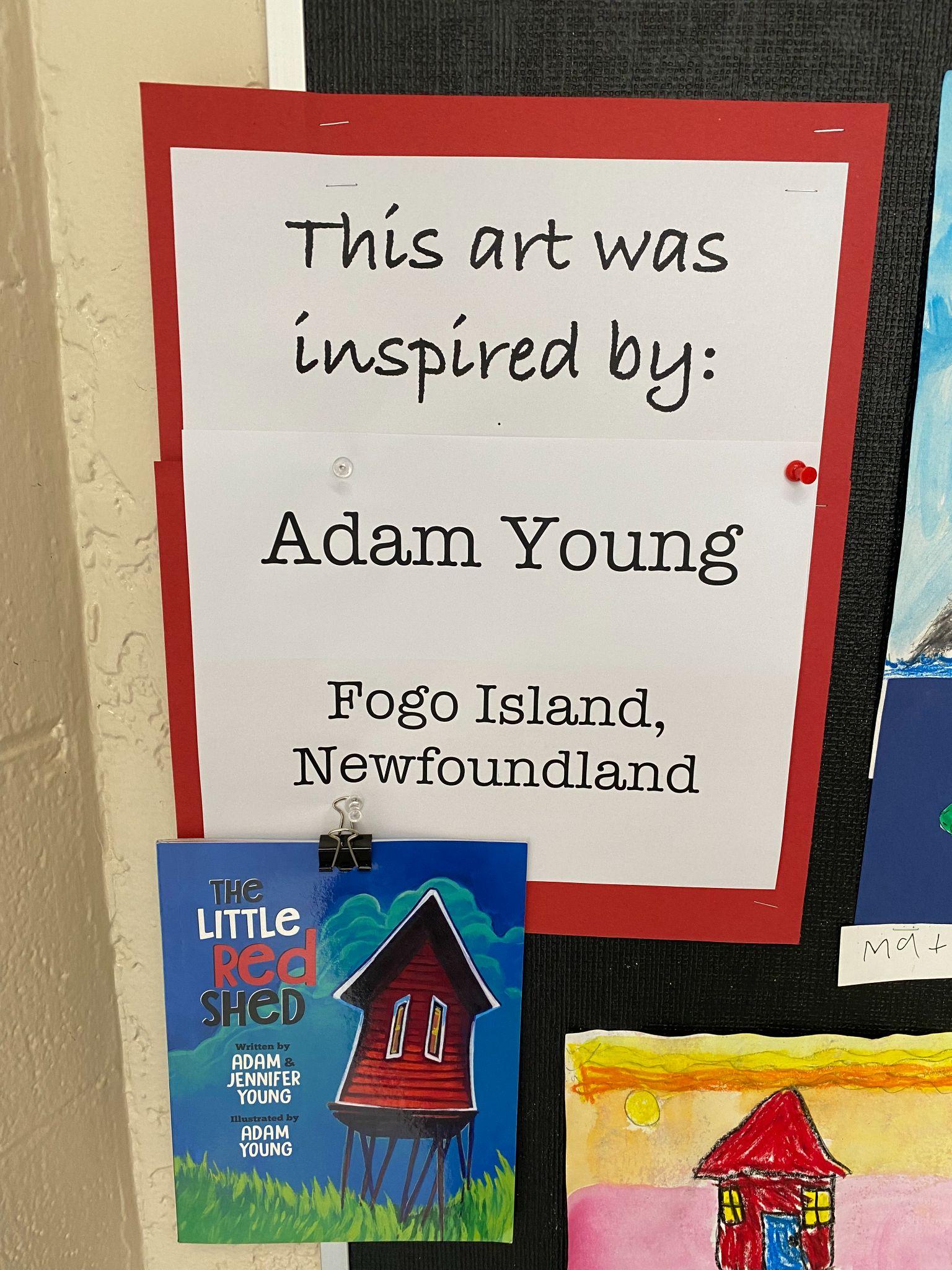 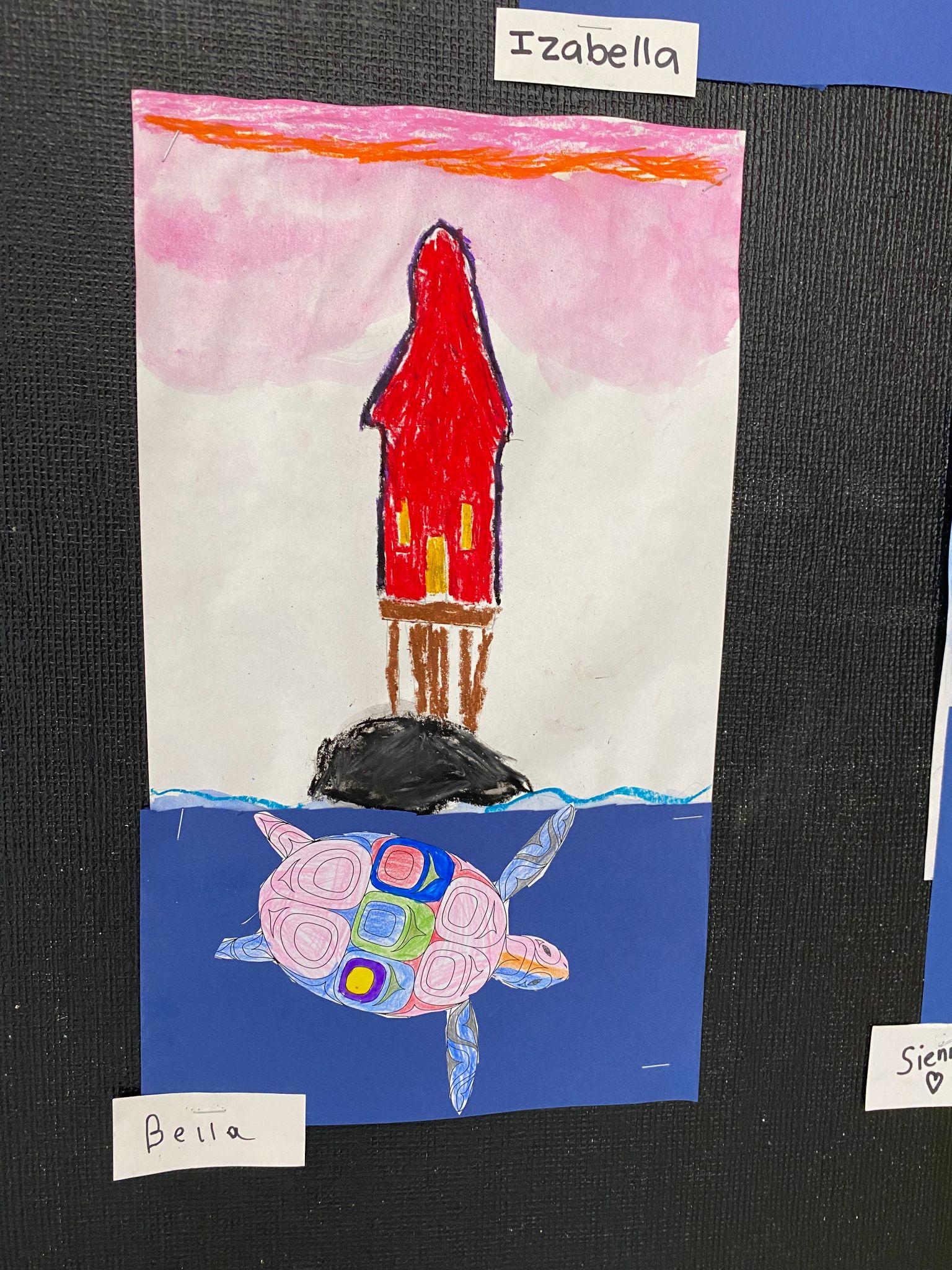 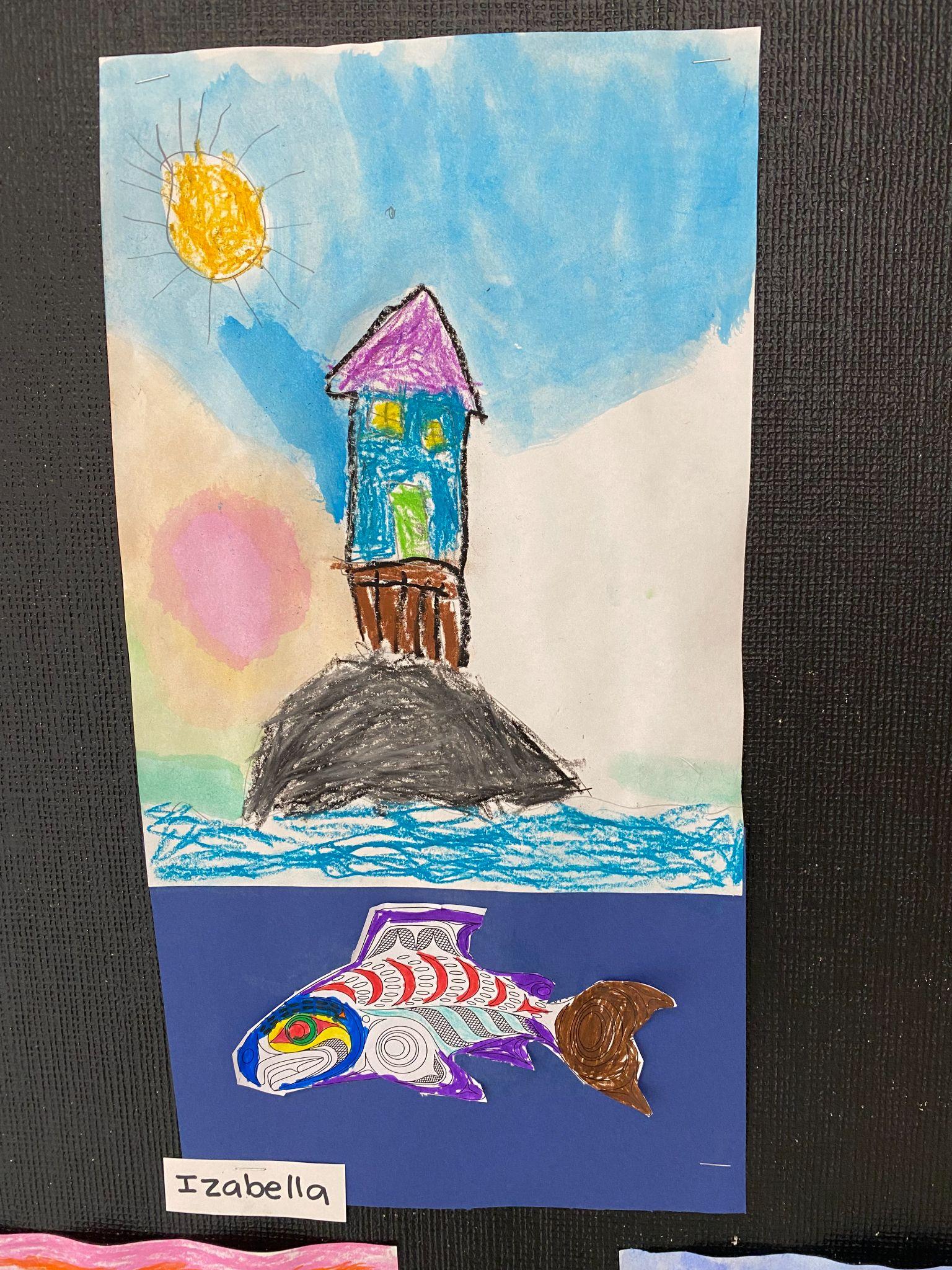 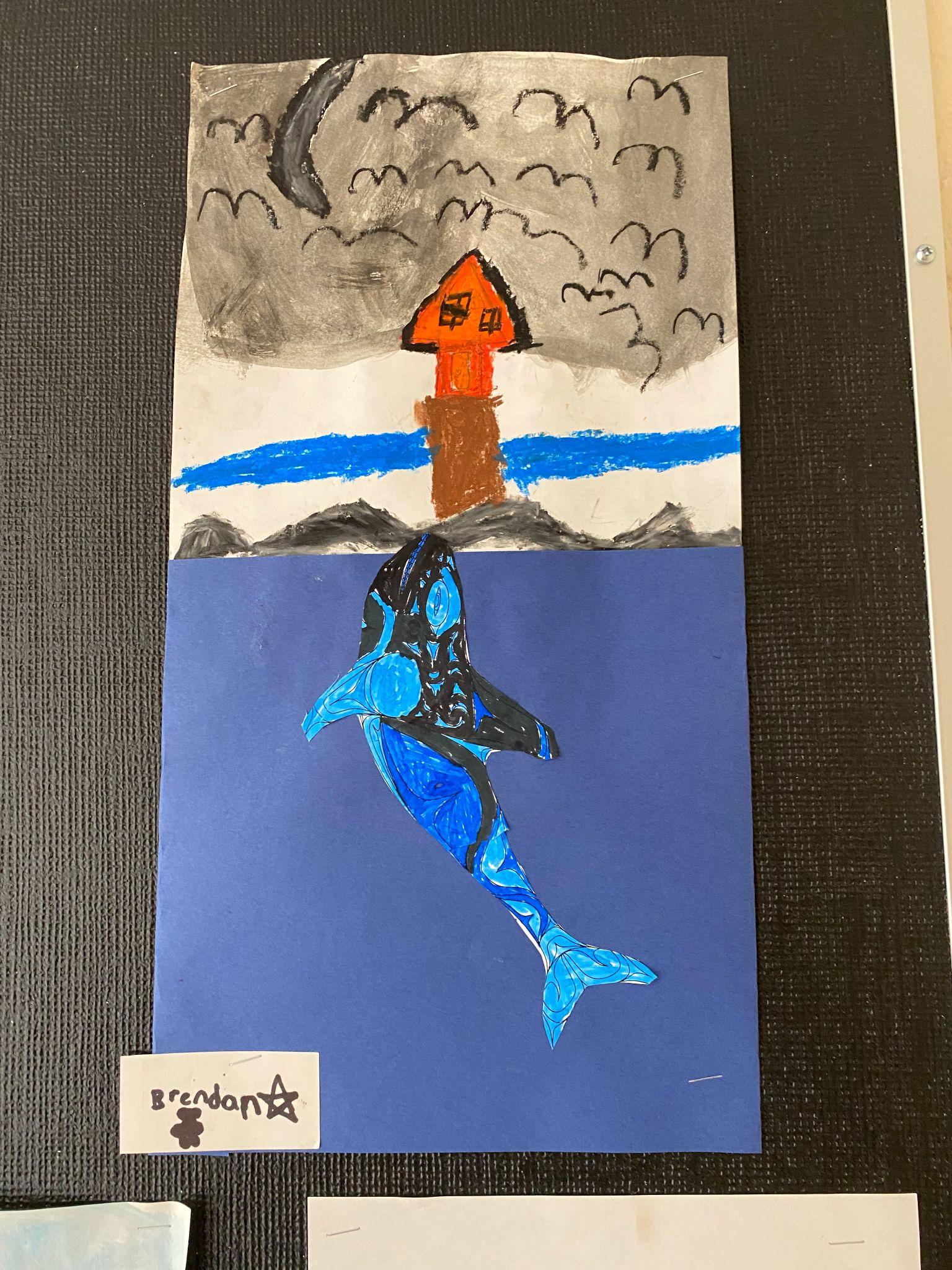 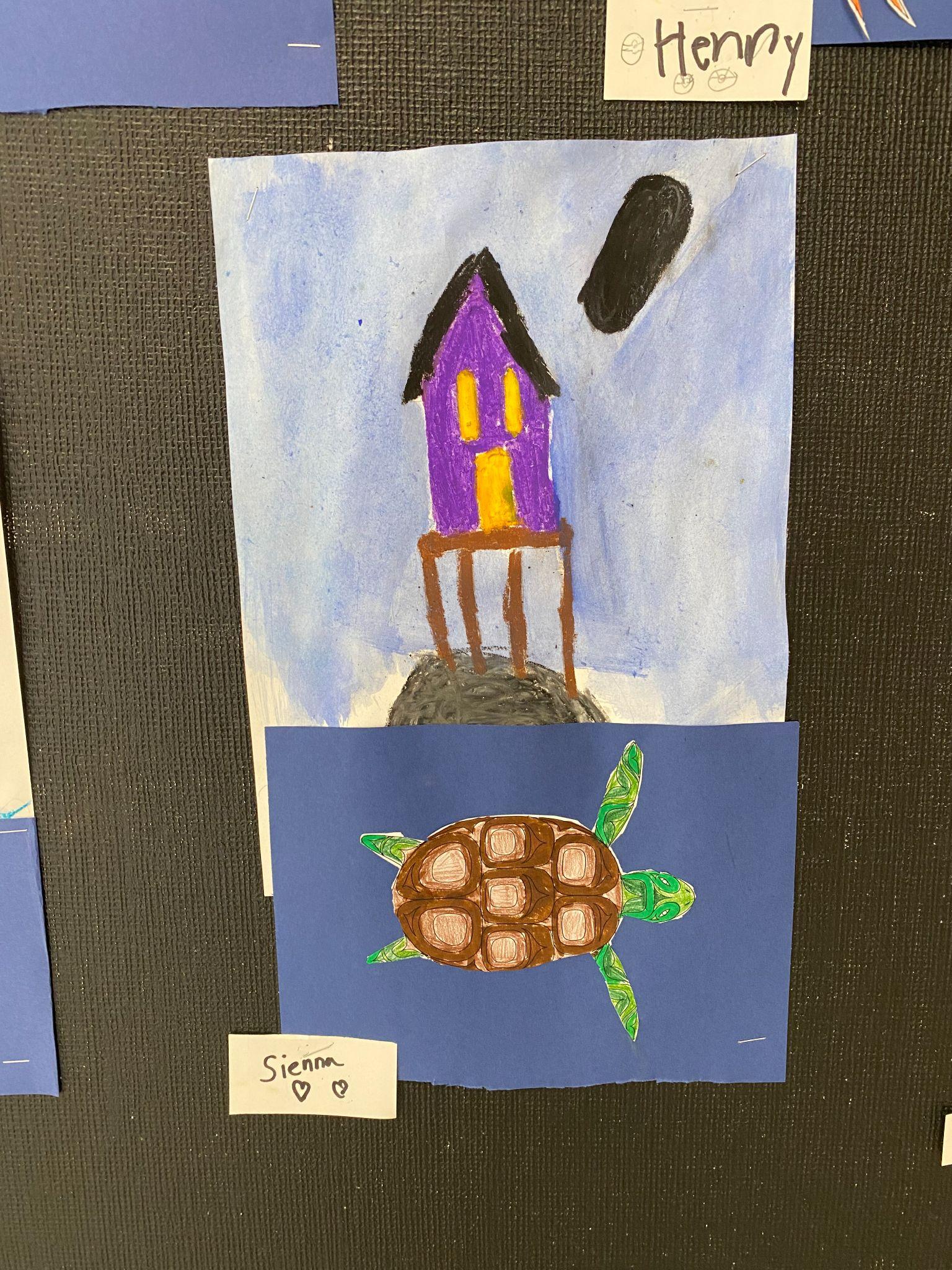 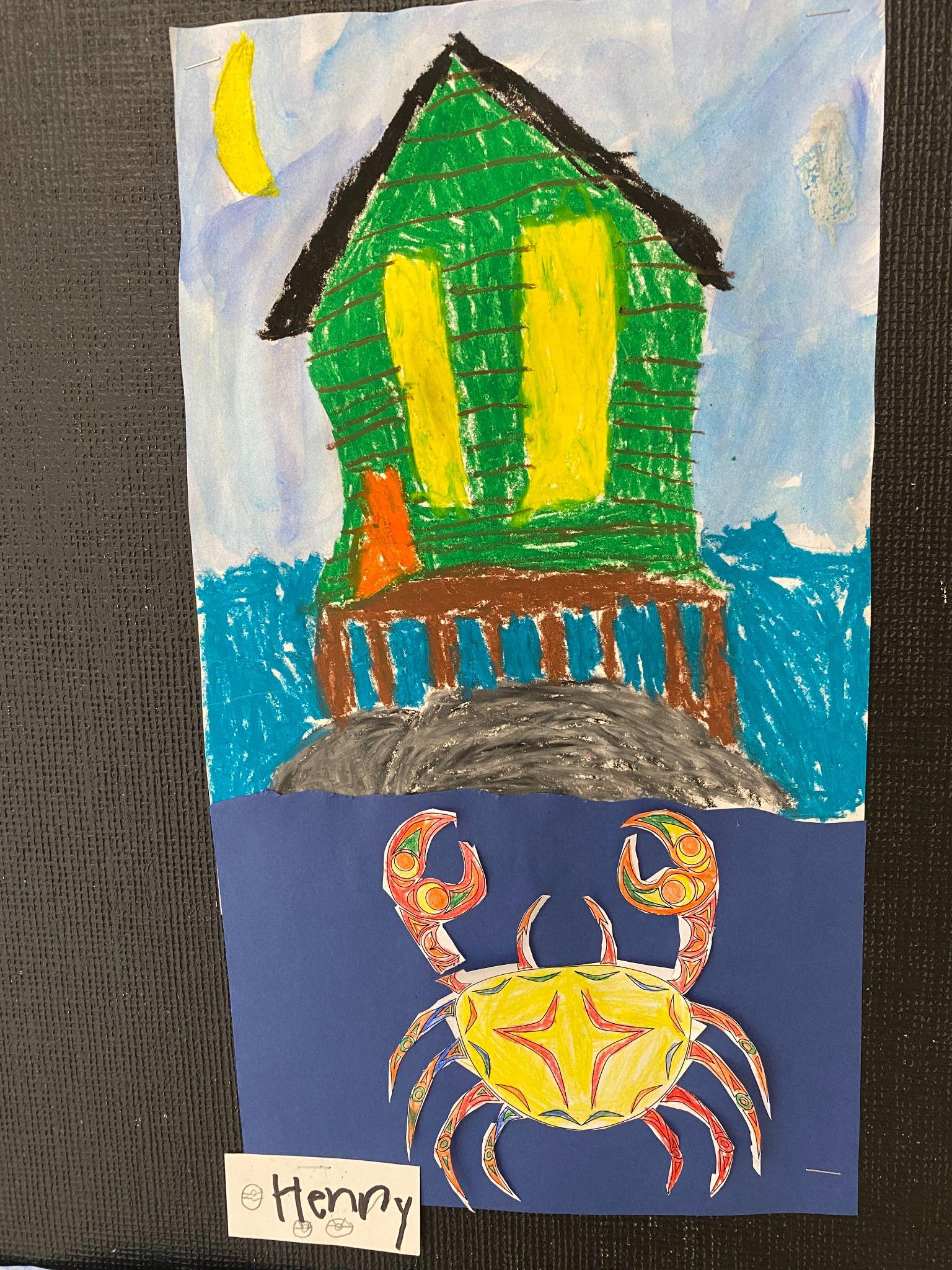 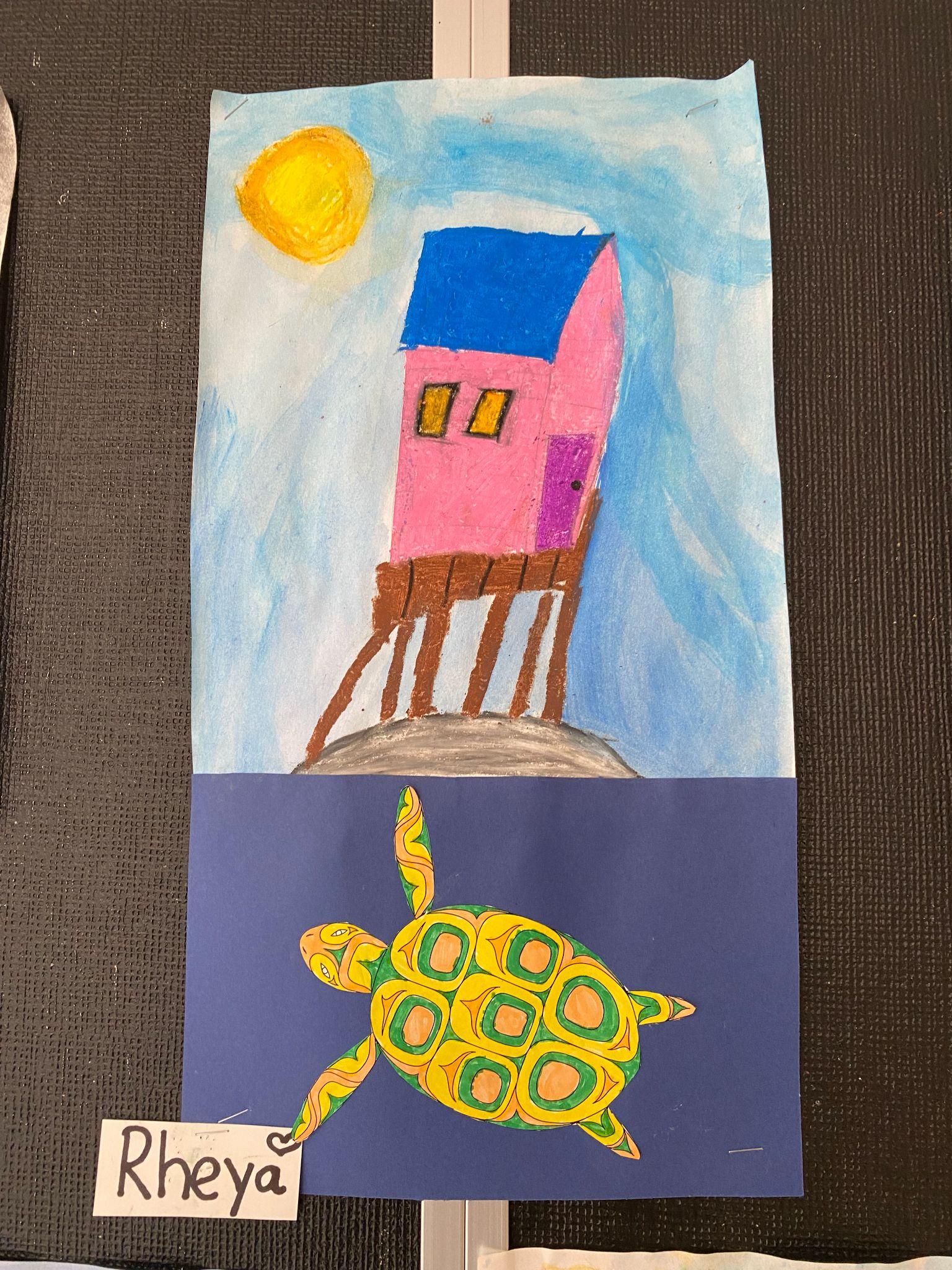 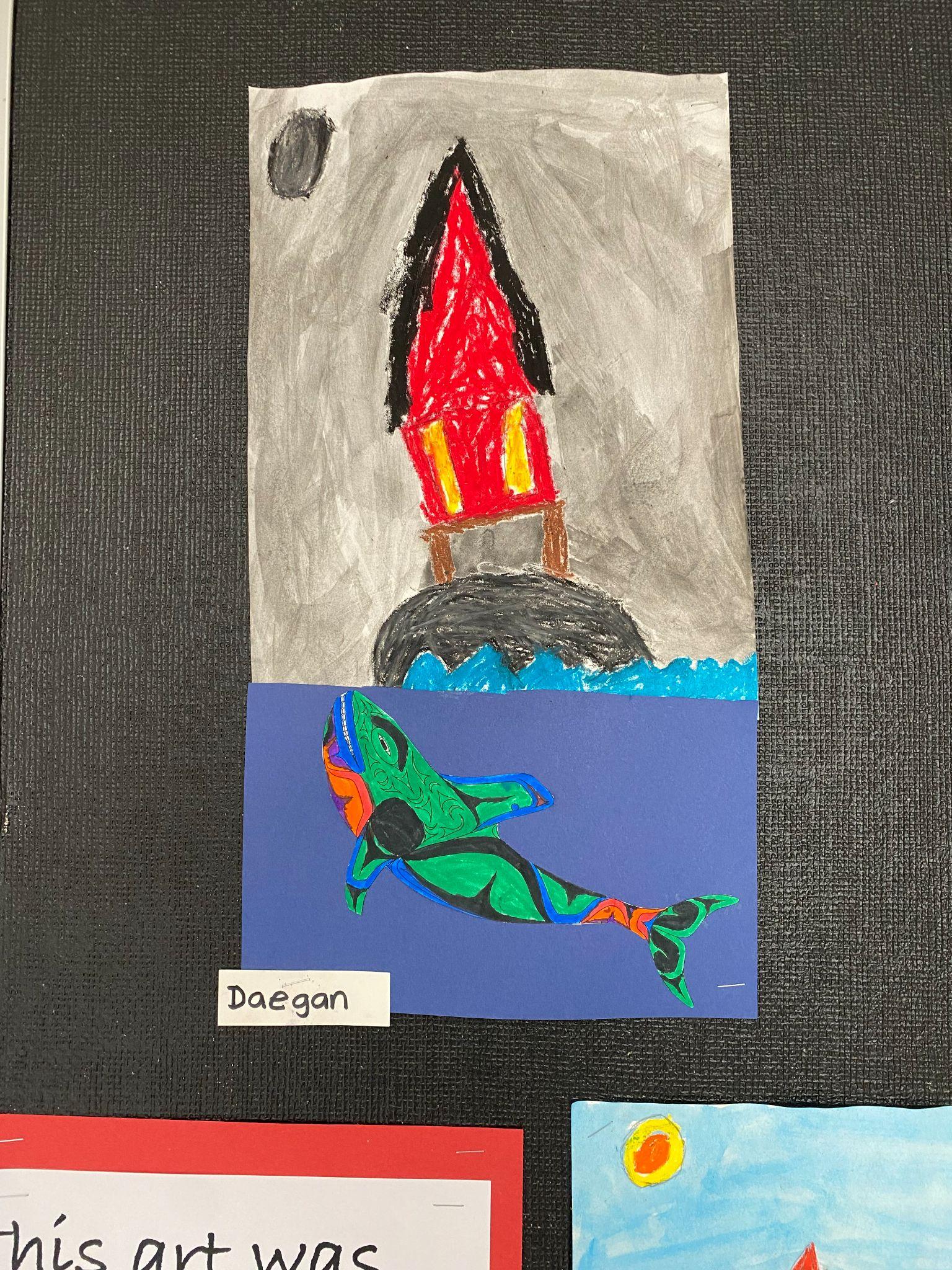 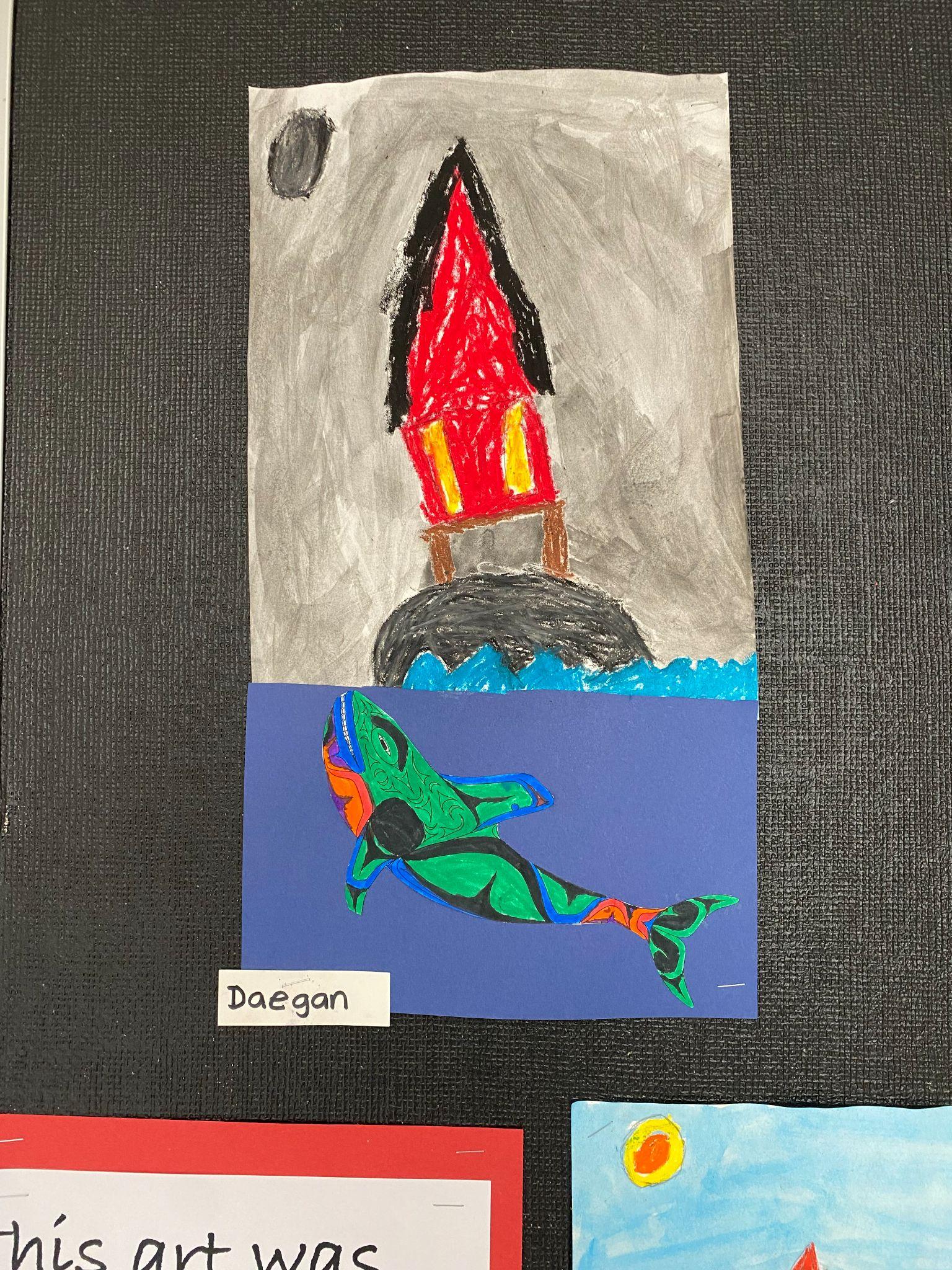 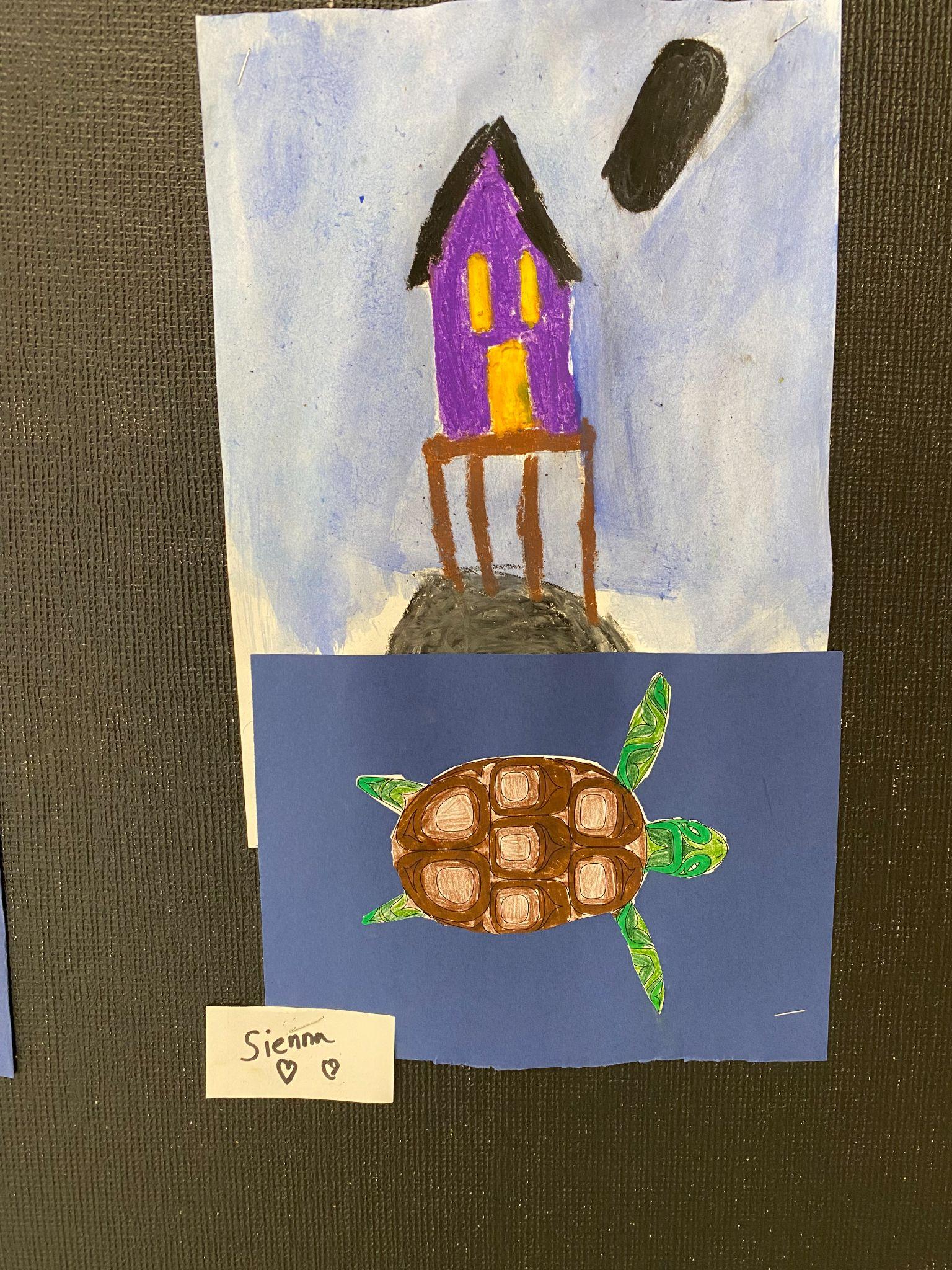 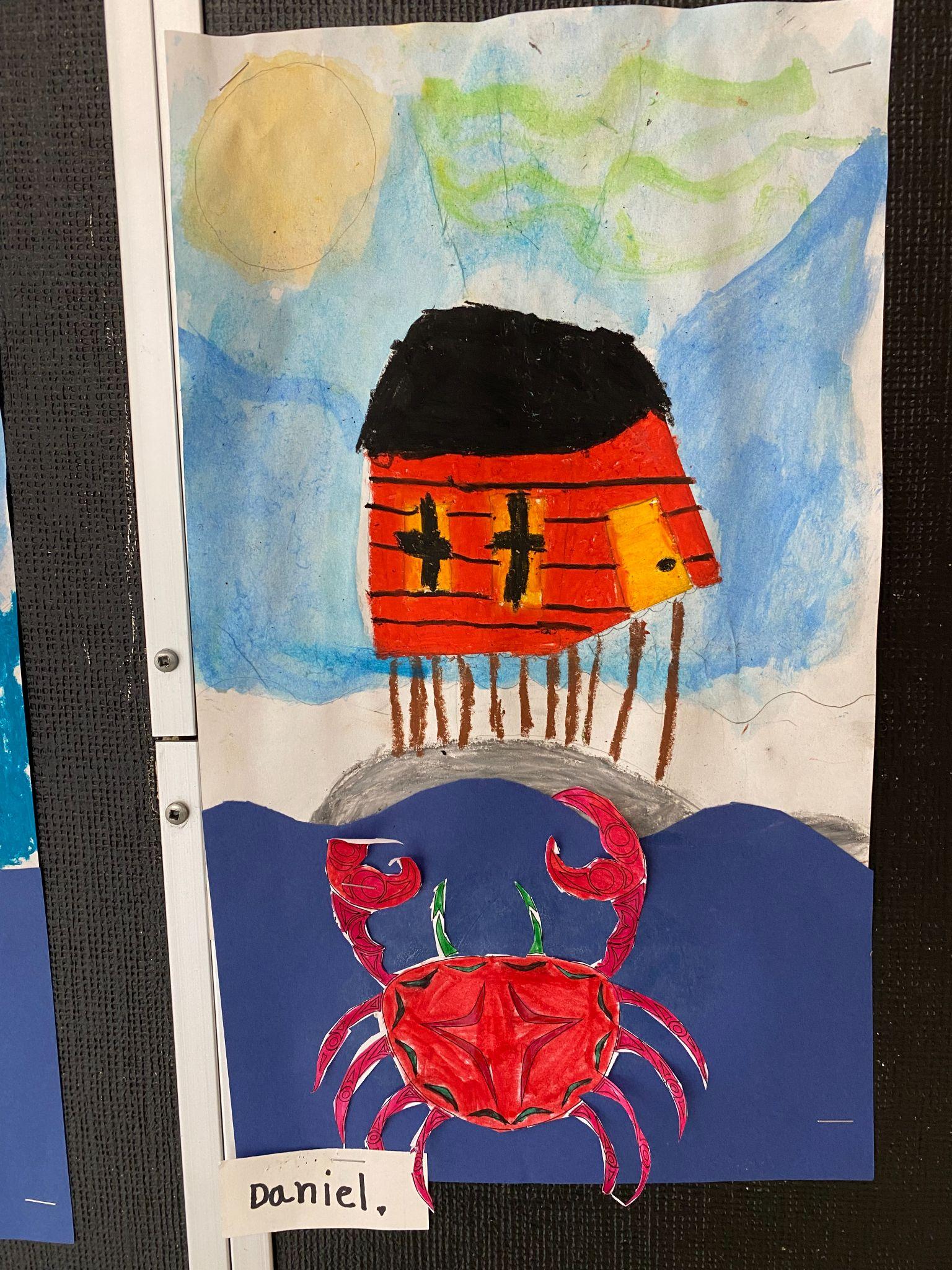 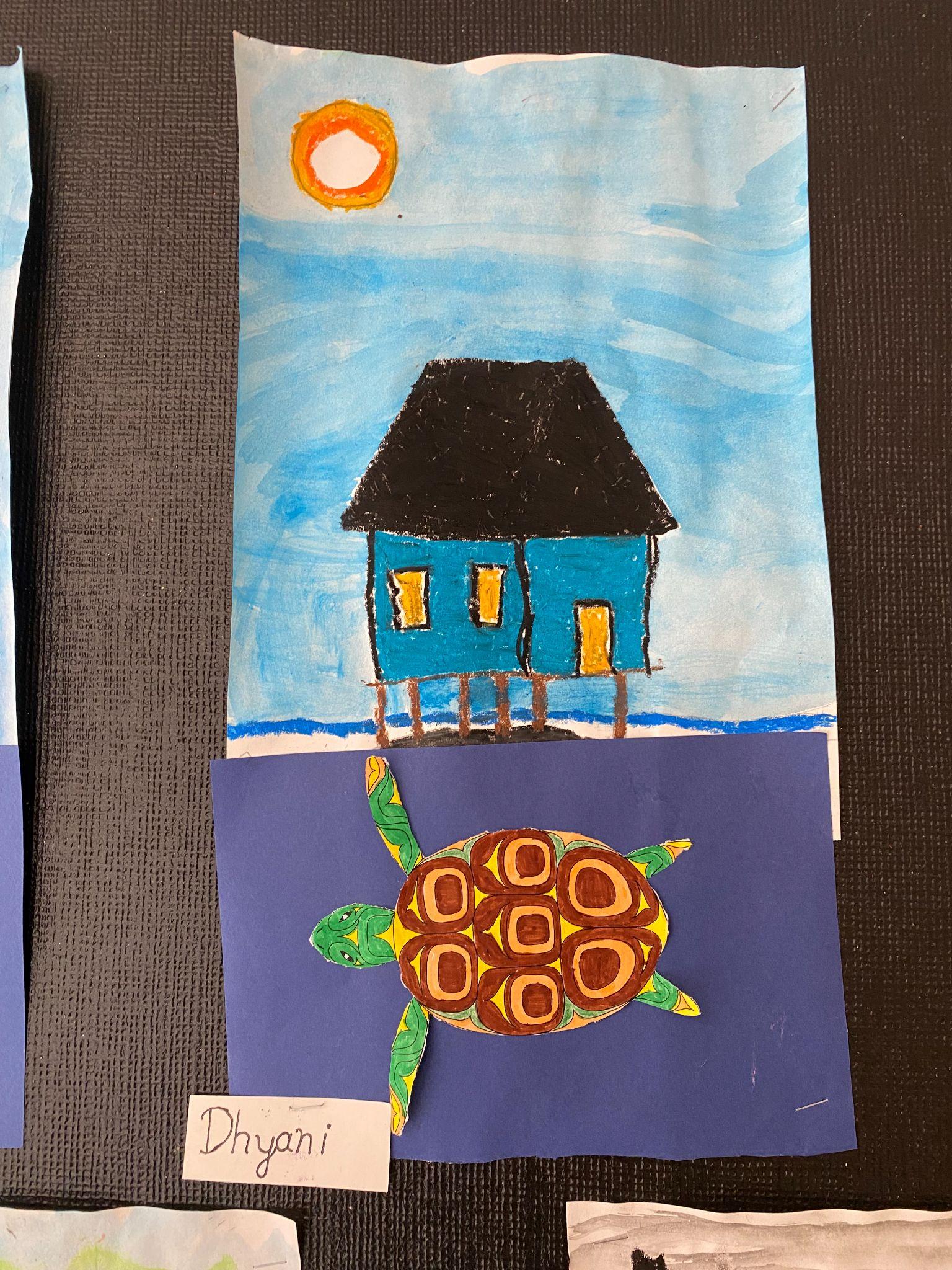 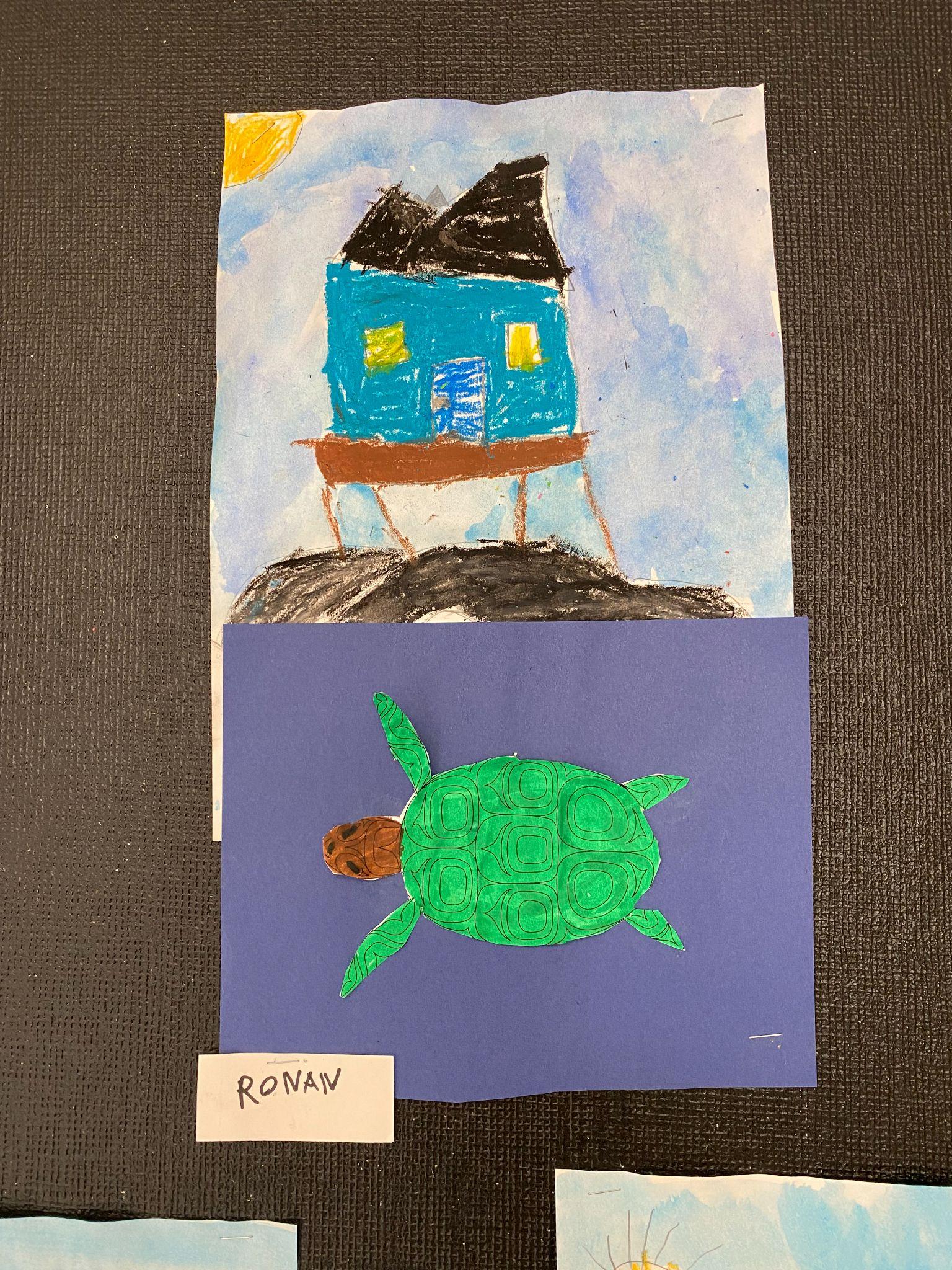 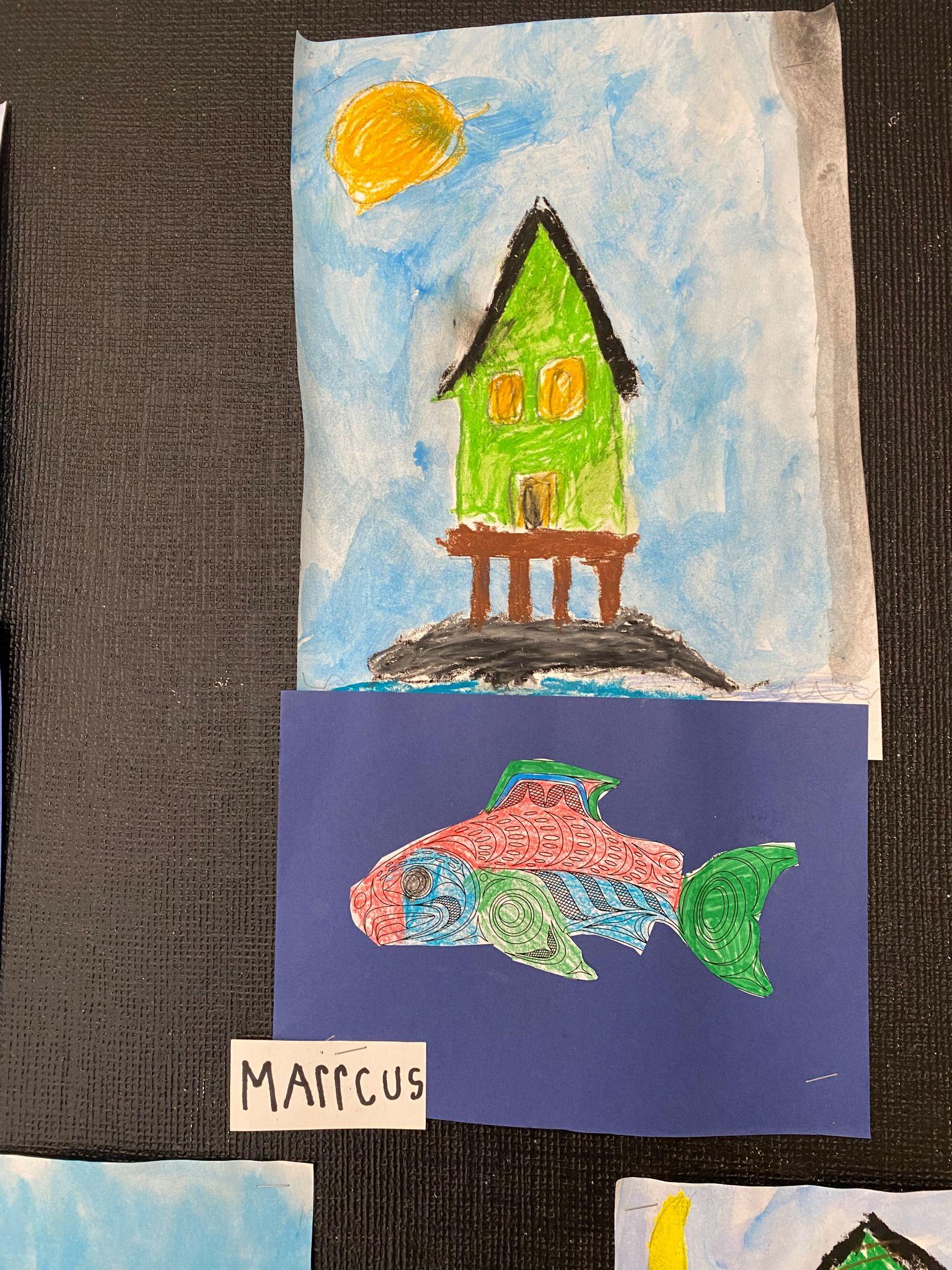 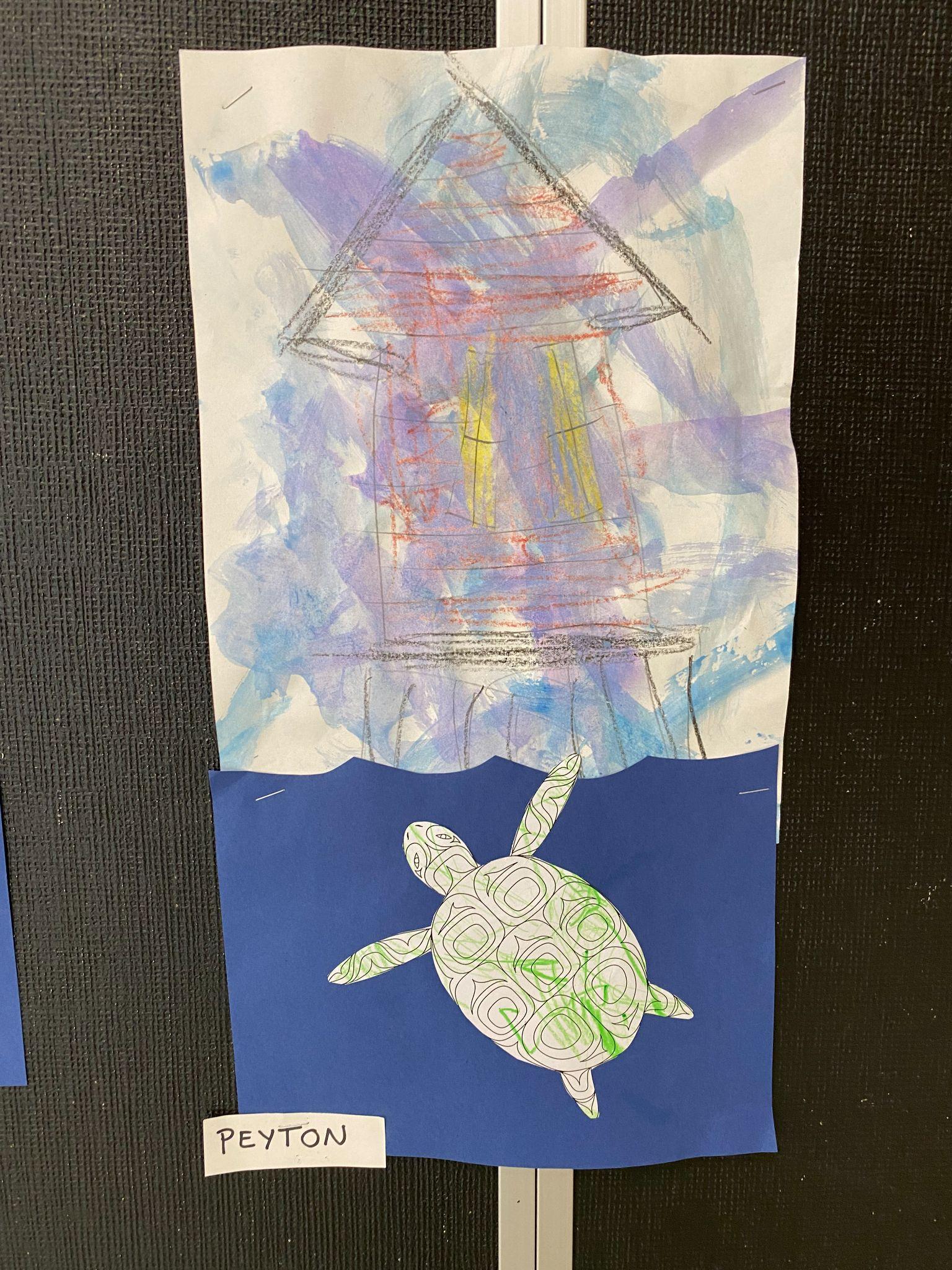 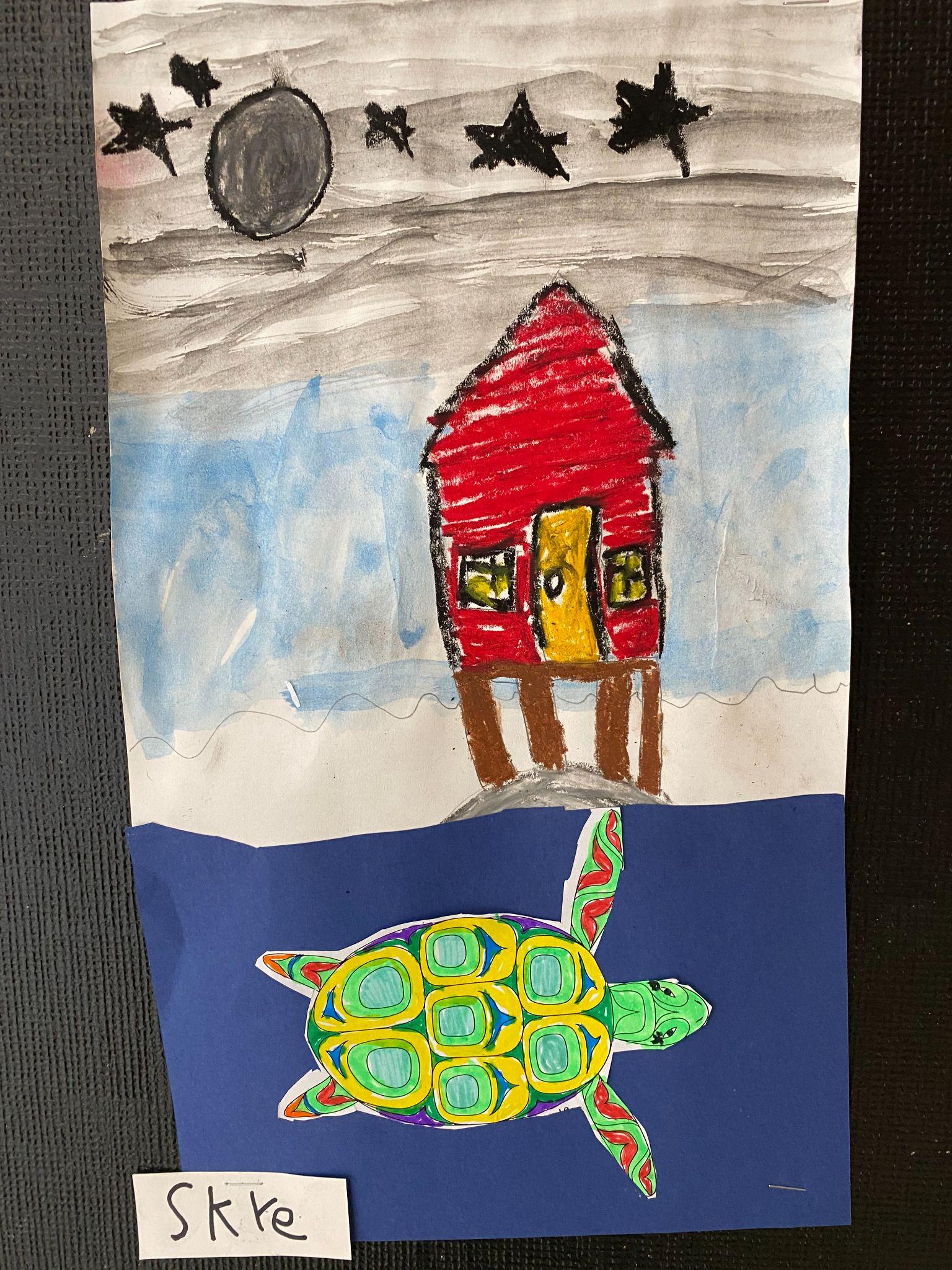 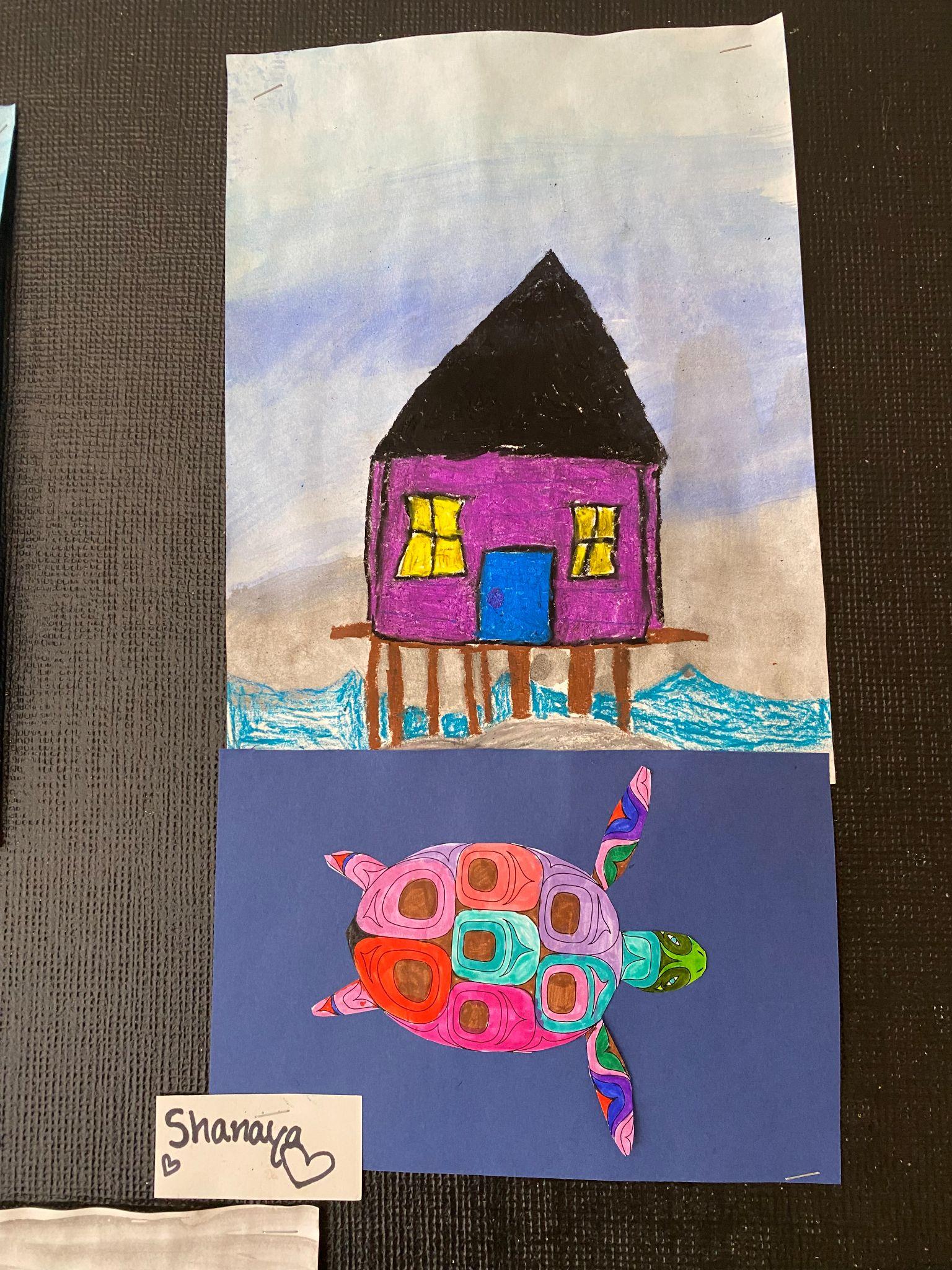 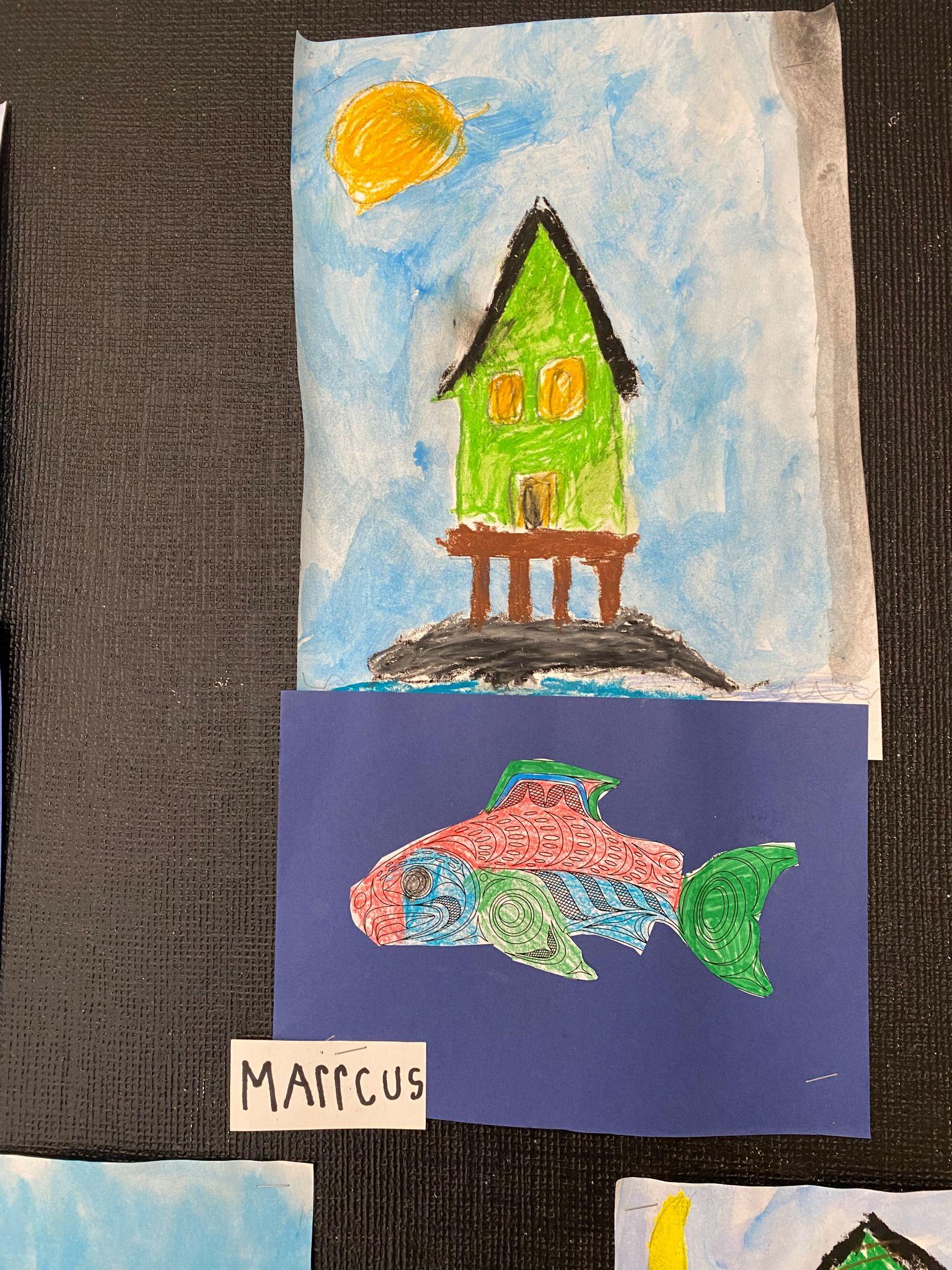 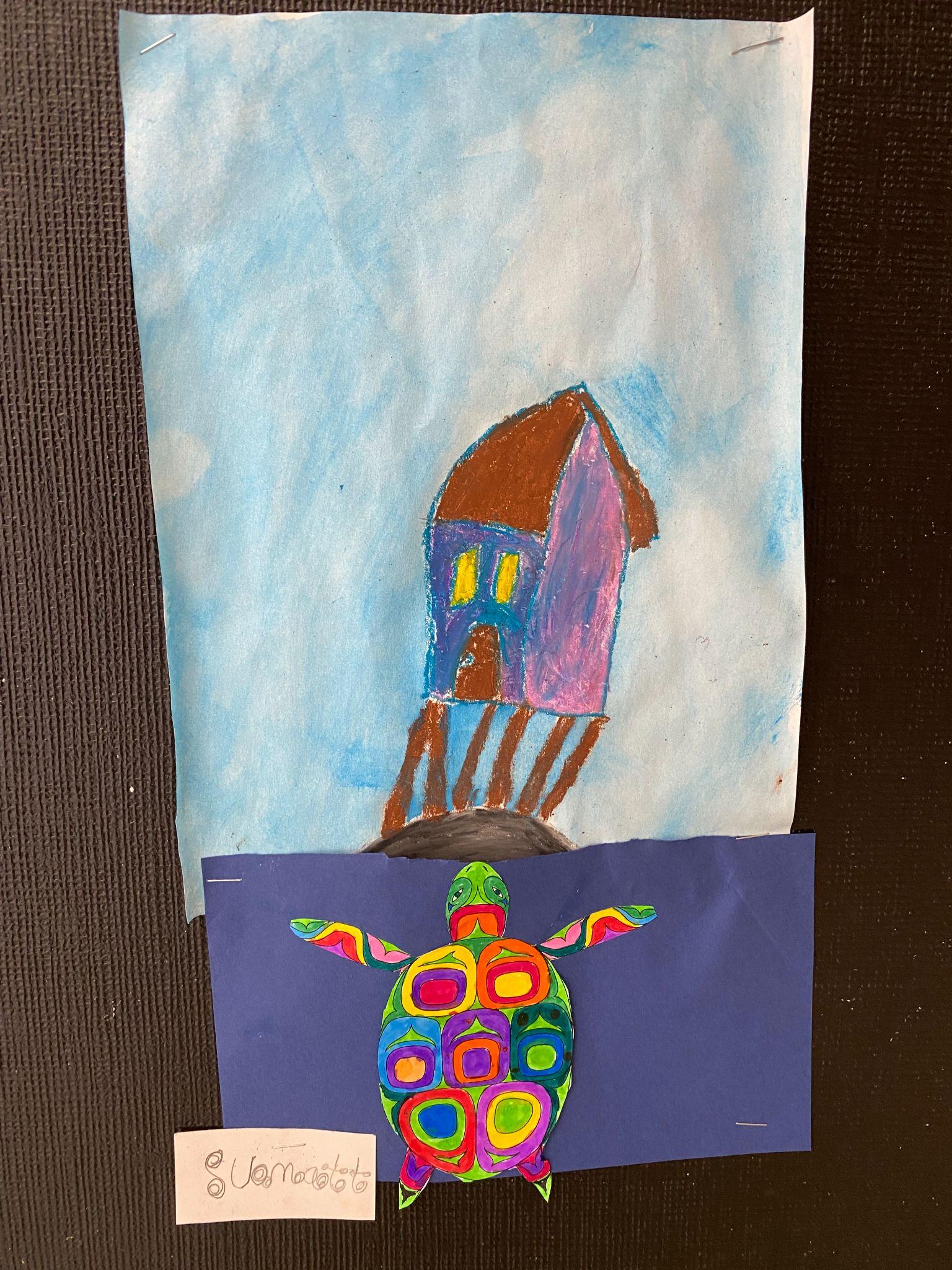 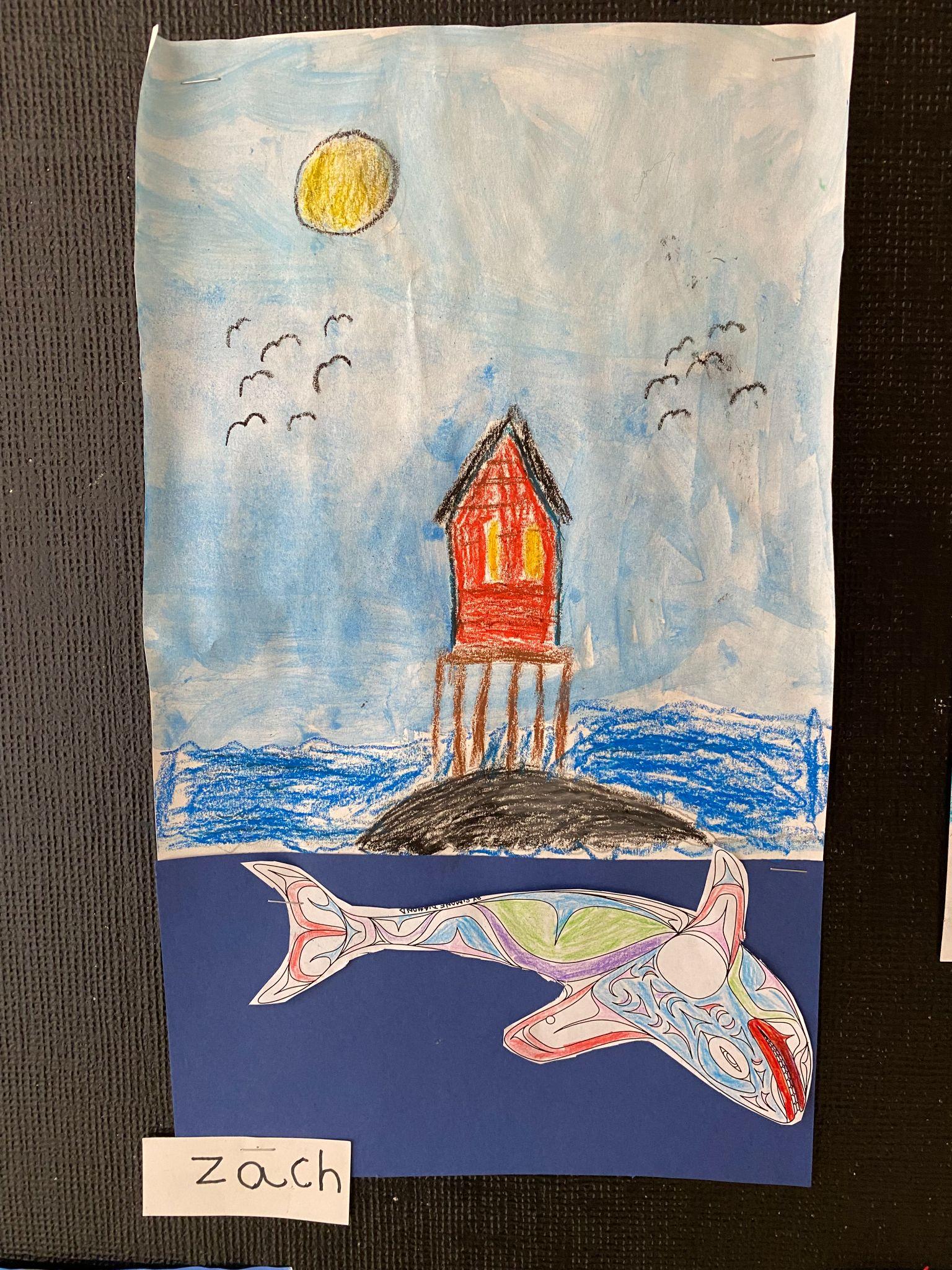 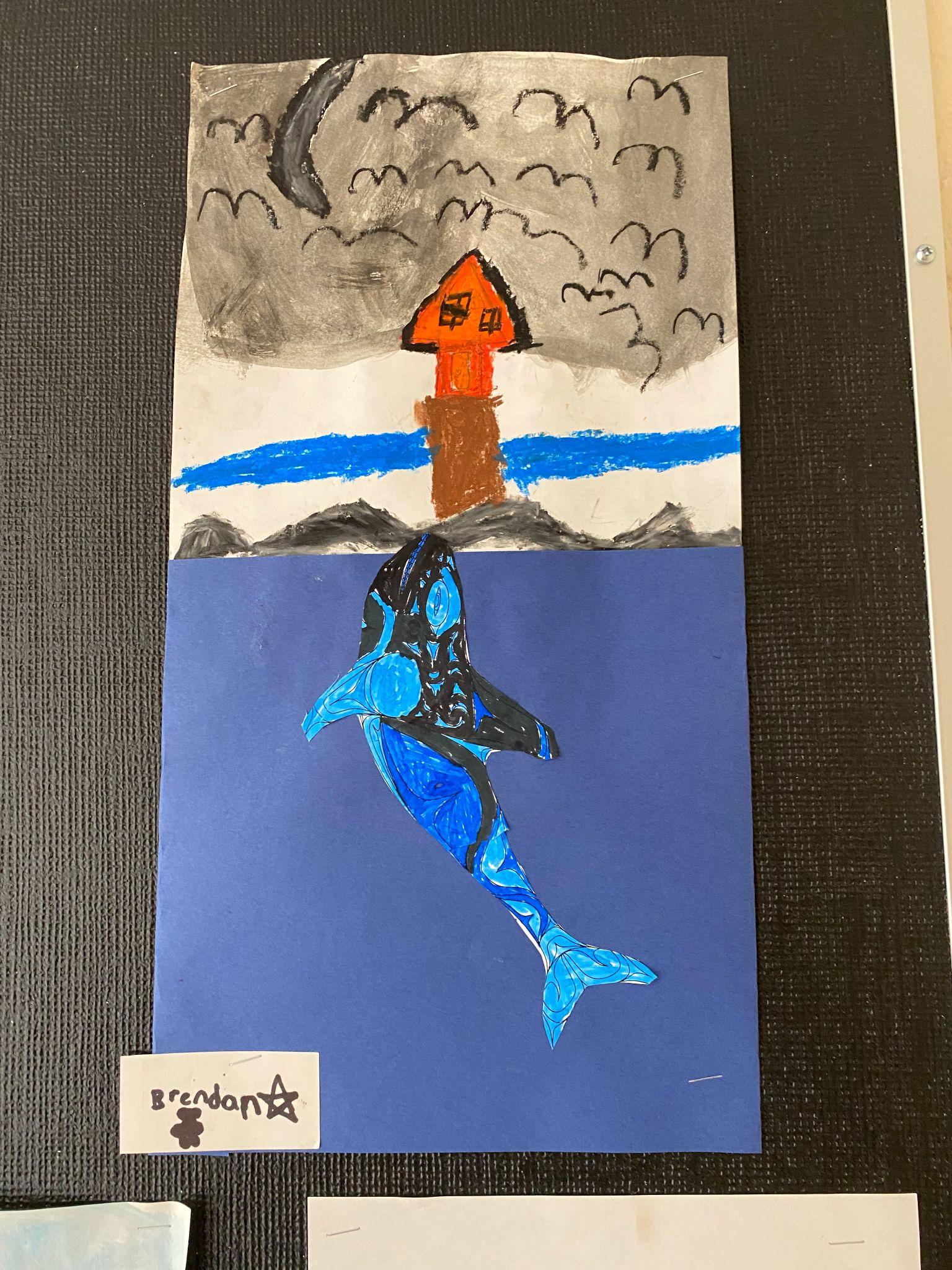 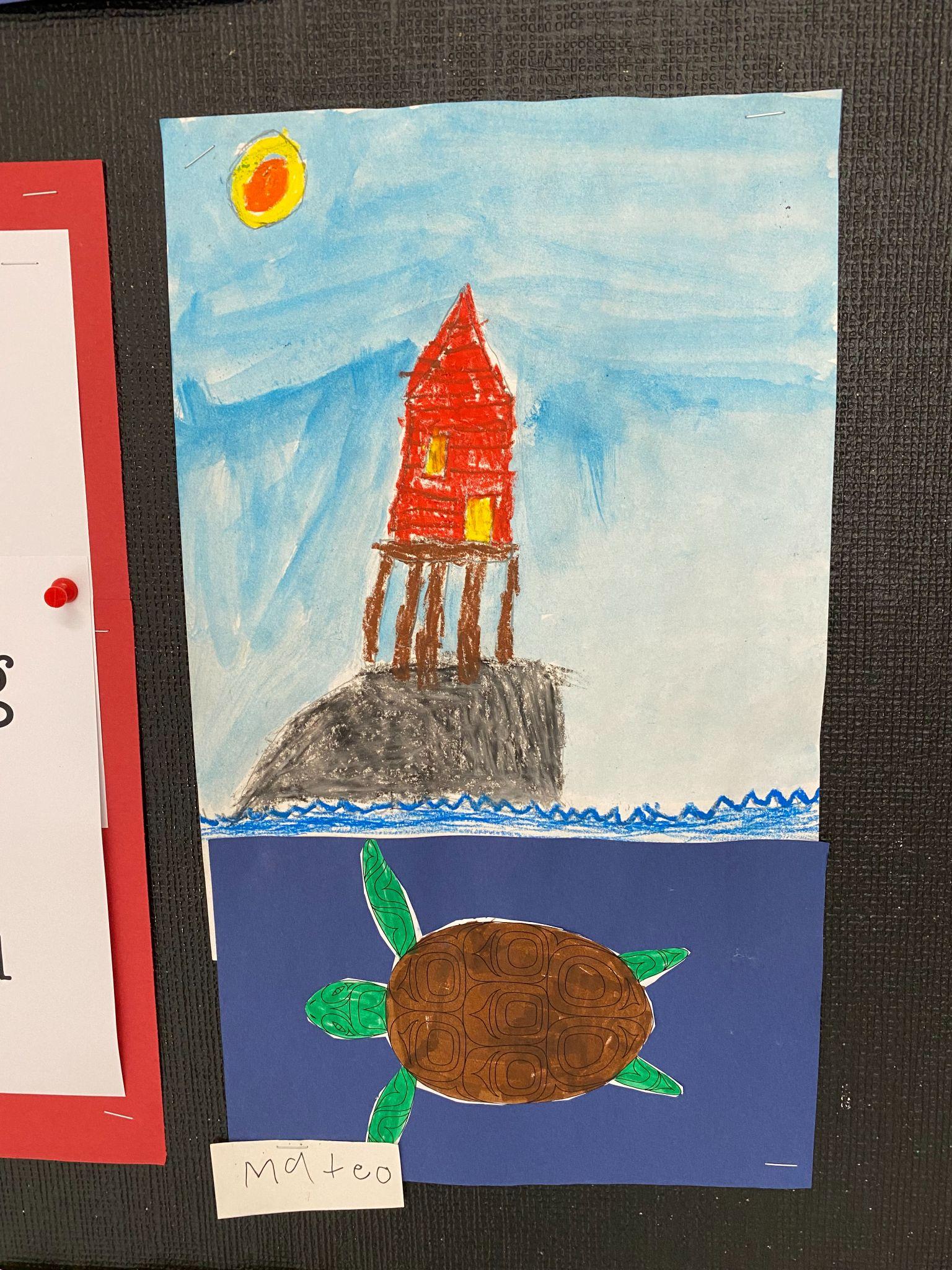 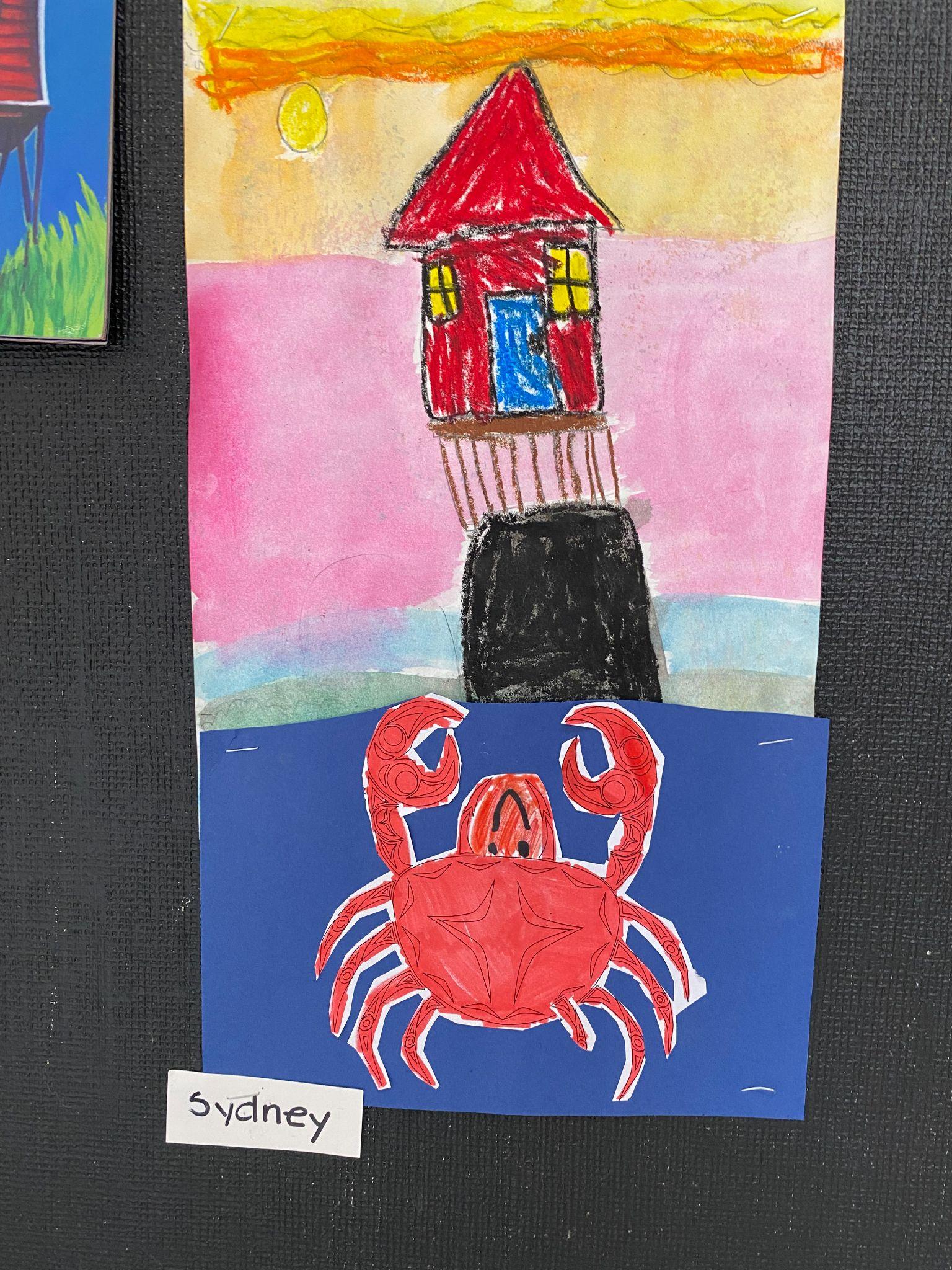 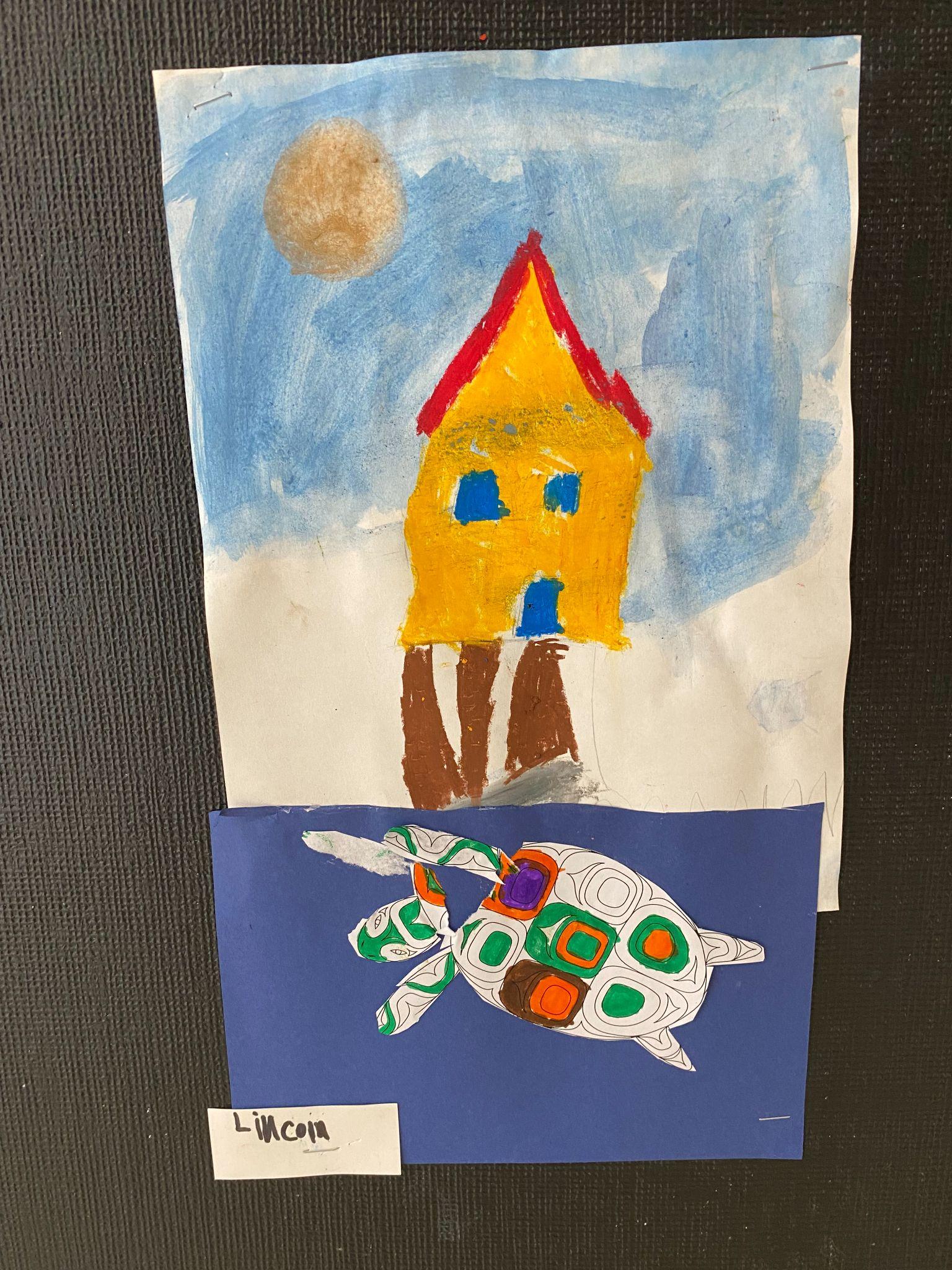 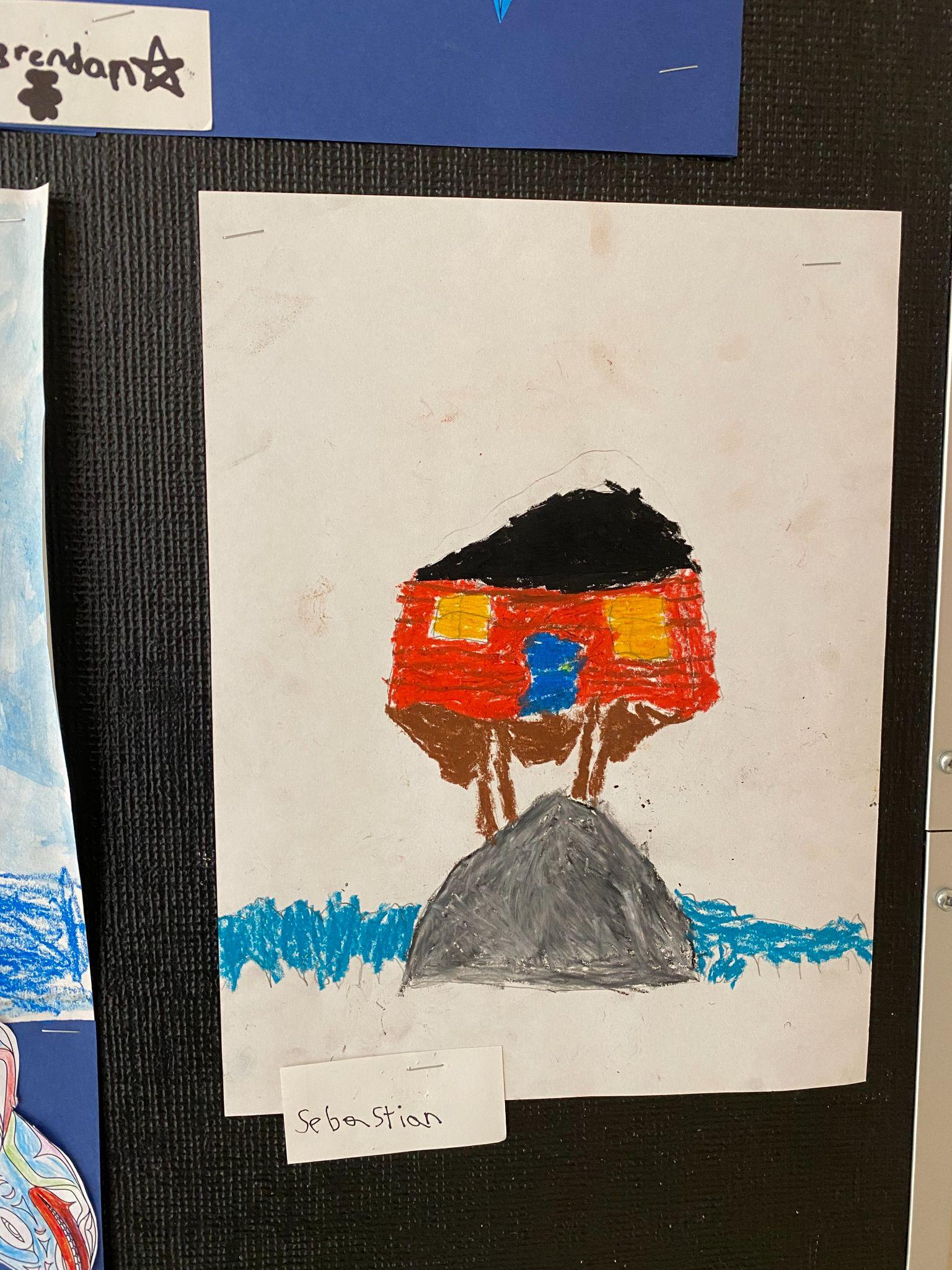 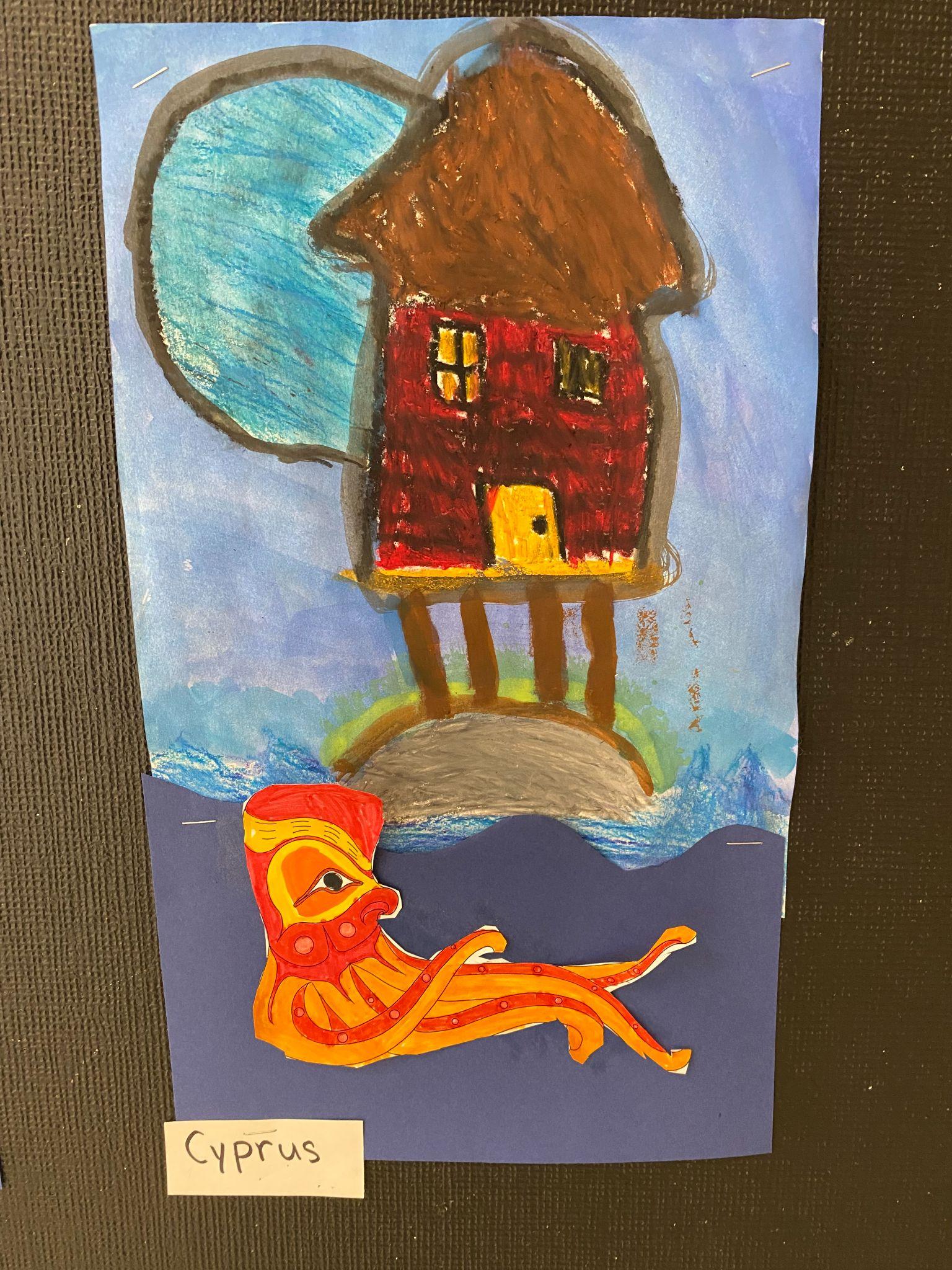